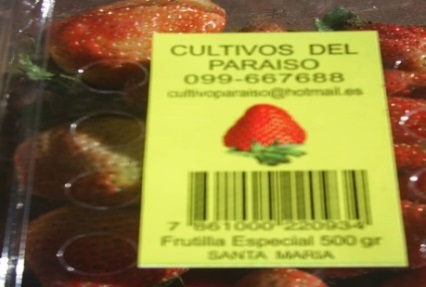 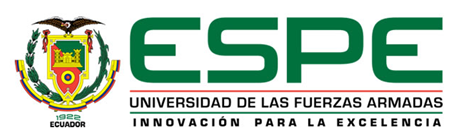 PLAN ESTRATÉGICO DE MARKETING PARA INCREMENTAR LAS VENTAS EN LA EMPRESA CULTIVOS DEL PARAÍSO, OTÓN DE VÉLEZ PARROQUIA YARUQUÍ
SANDRA VALENZUELA
DIRECTOR ING. ALONSO ALVEAR
CODIRECTOR  DR. SEGUNDO CARGUA
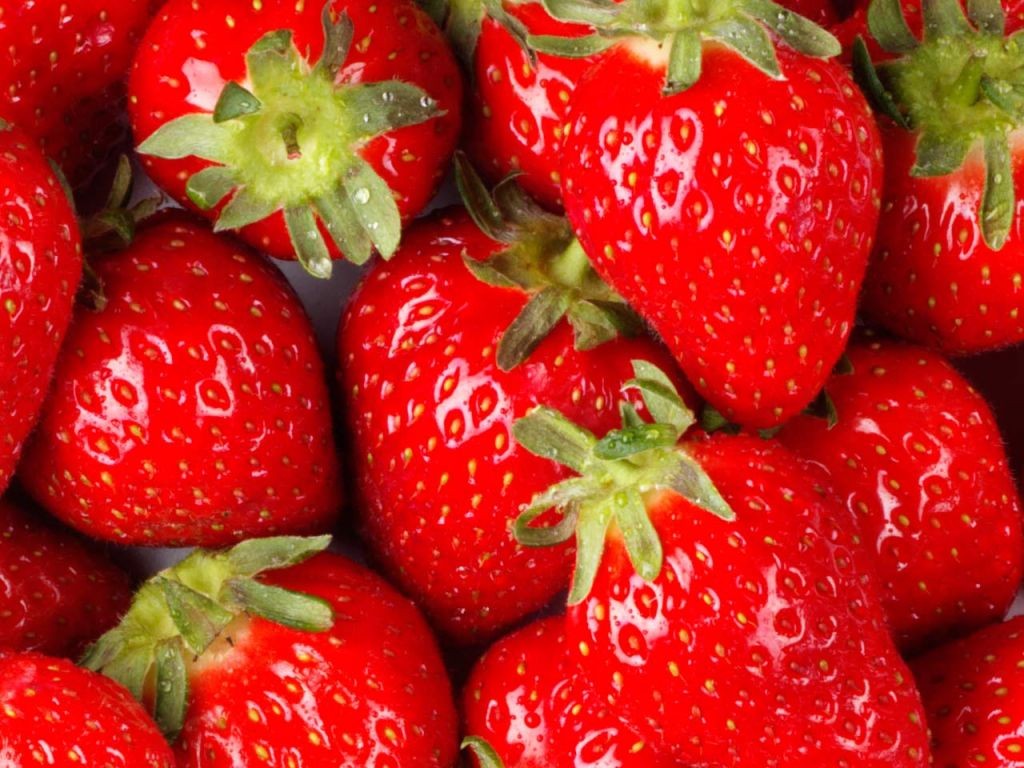 objetivos
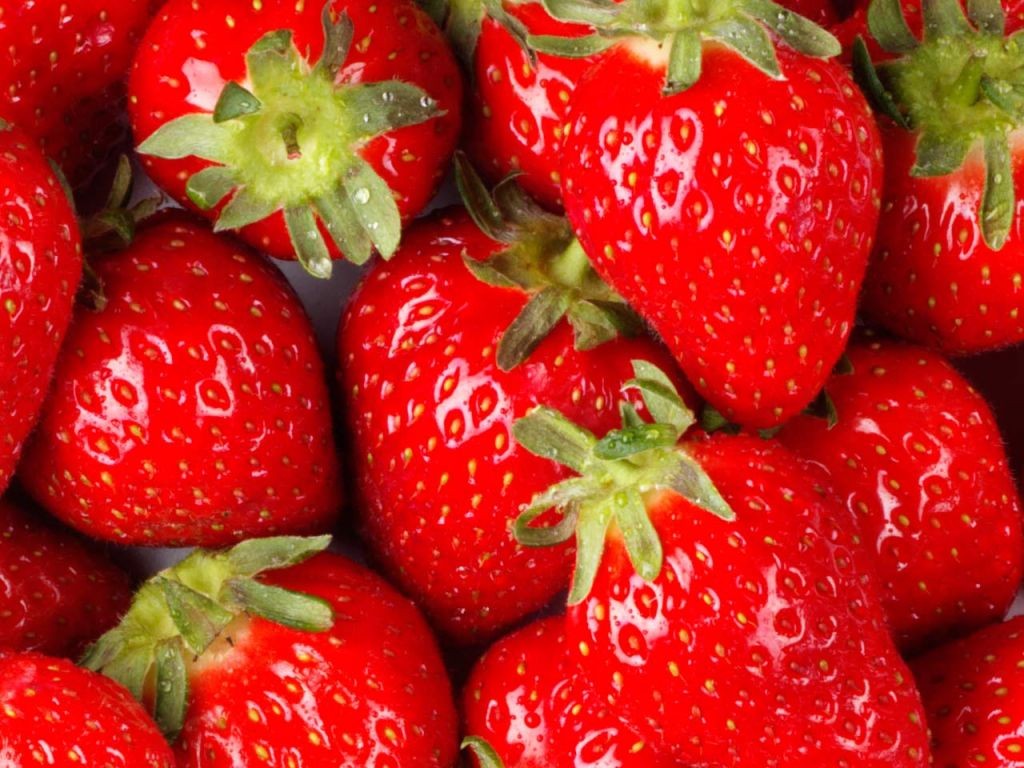 Investigación de mercado
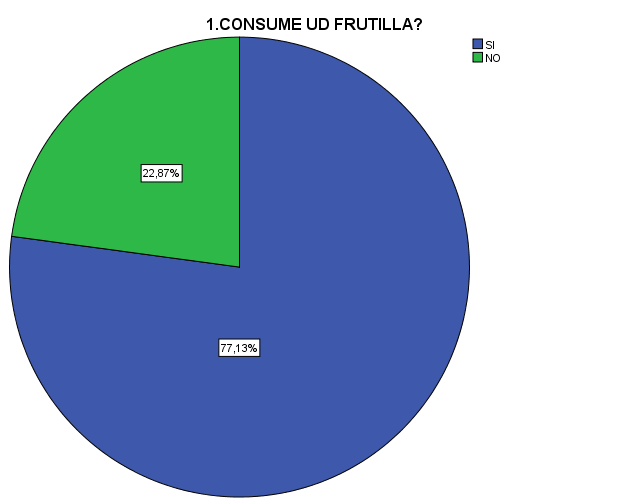 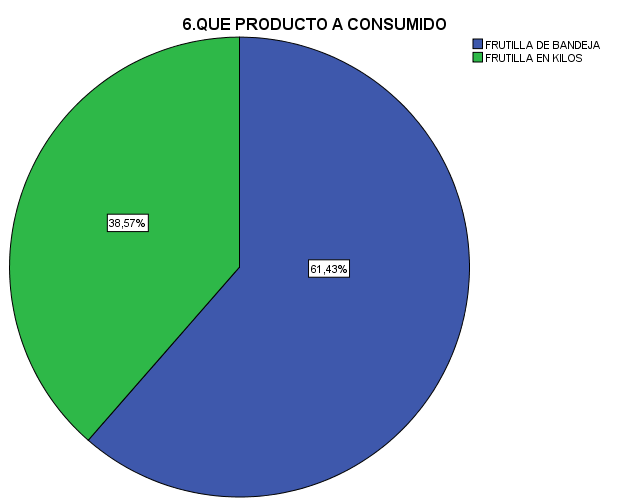 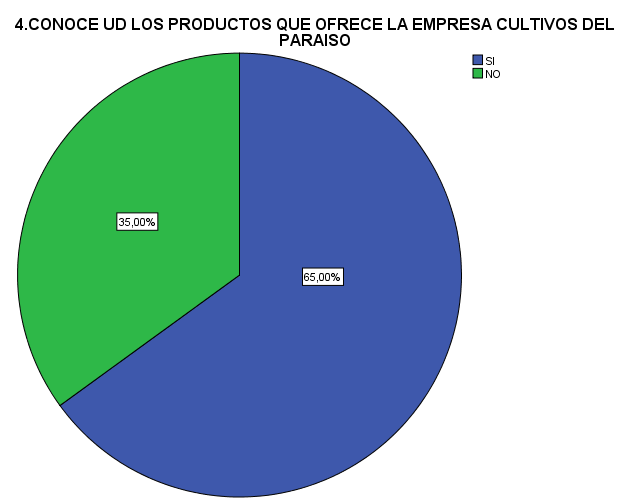 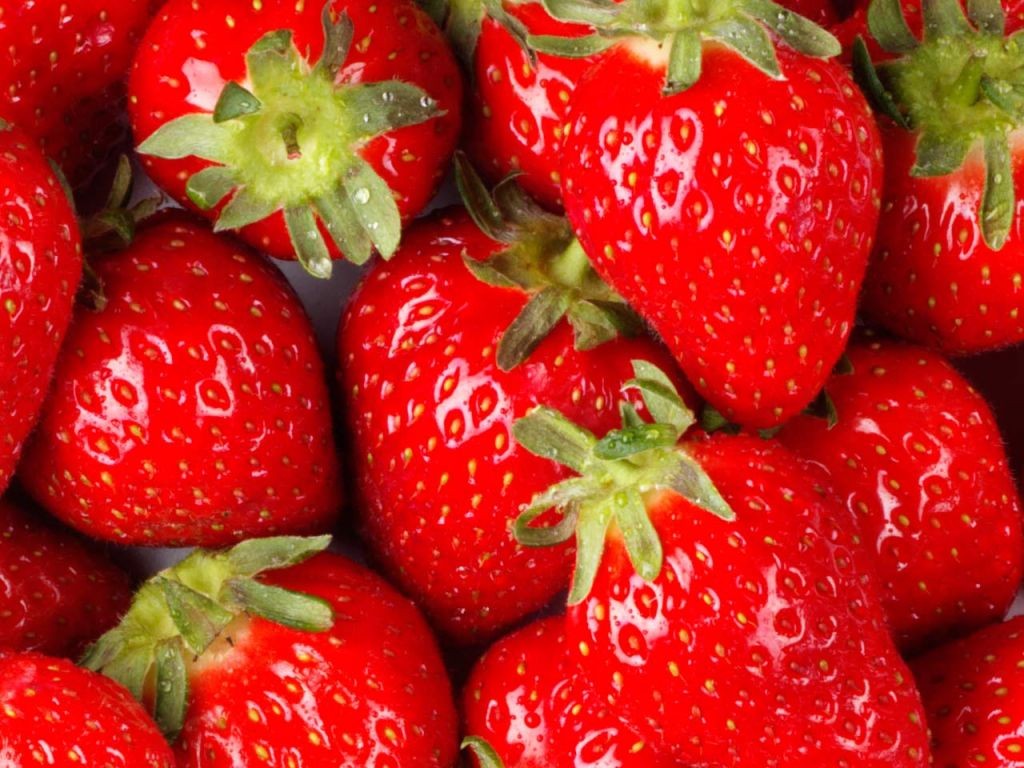 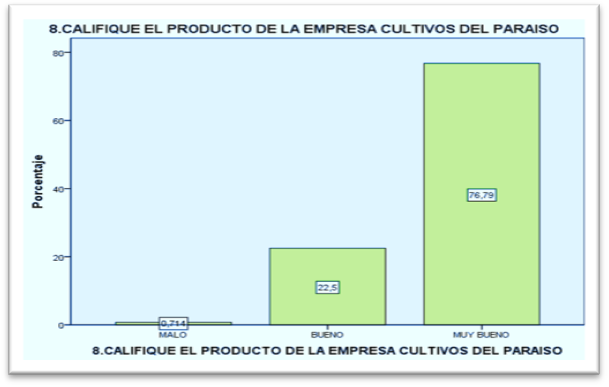 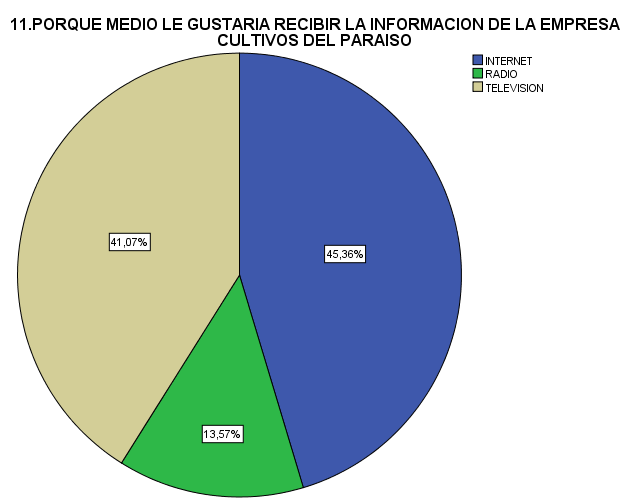 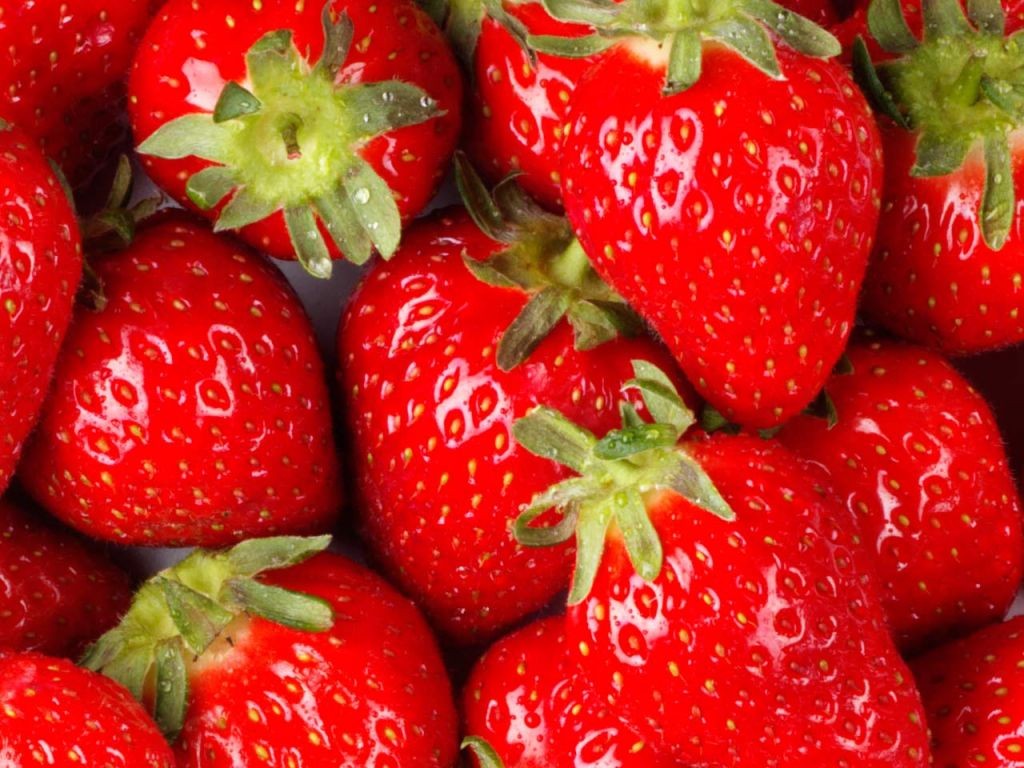 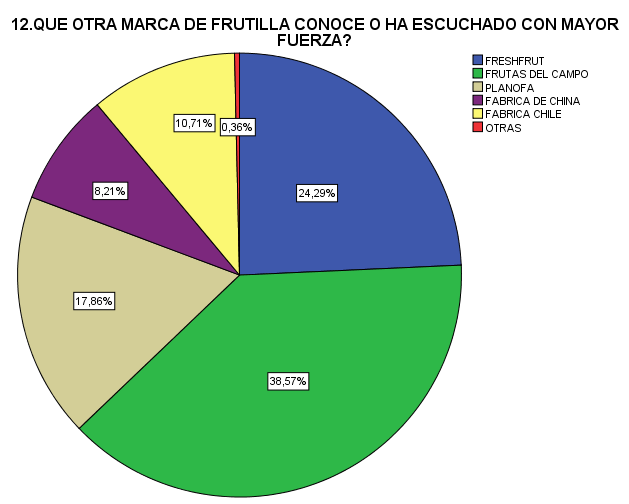 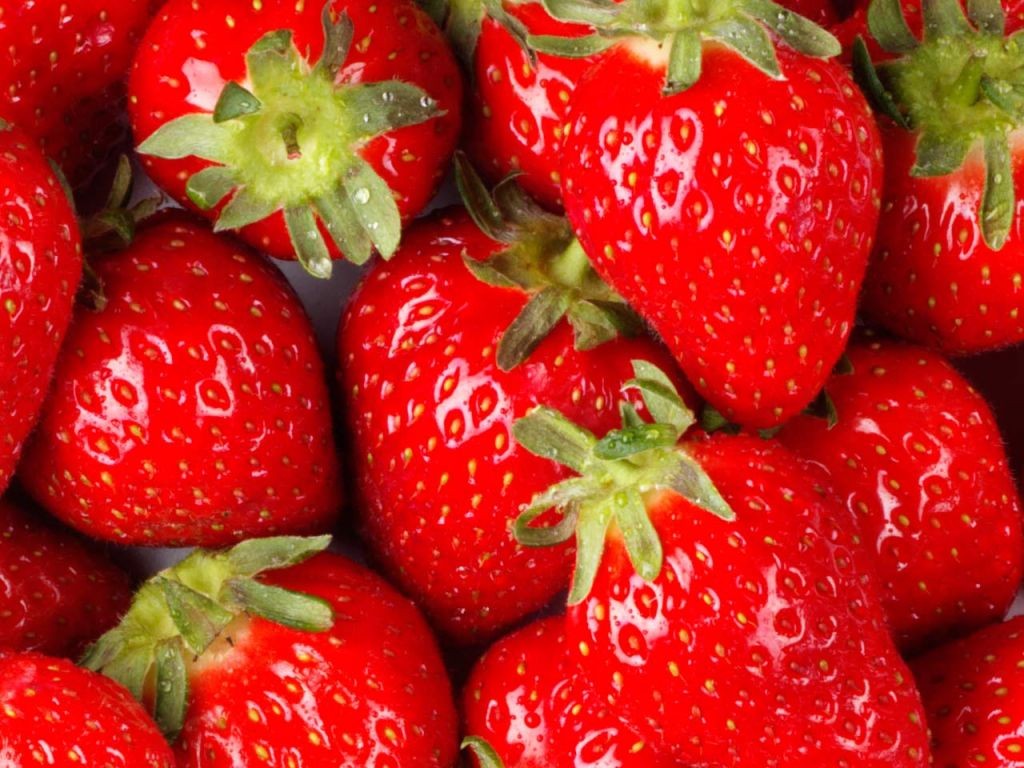 Objetivos de marketing
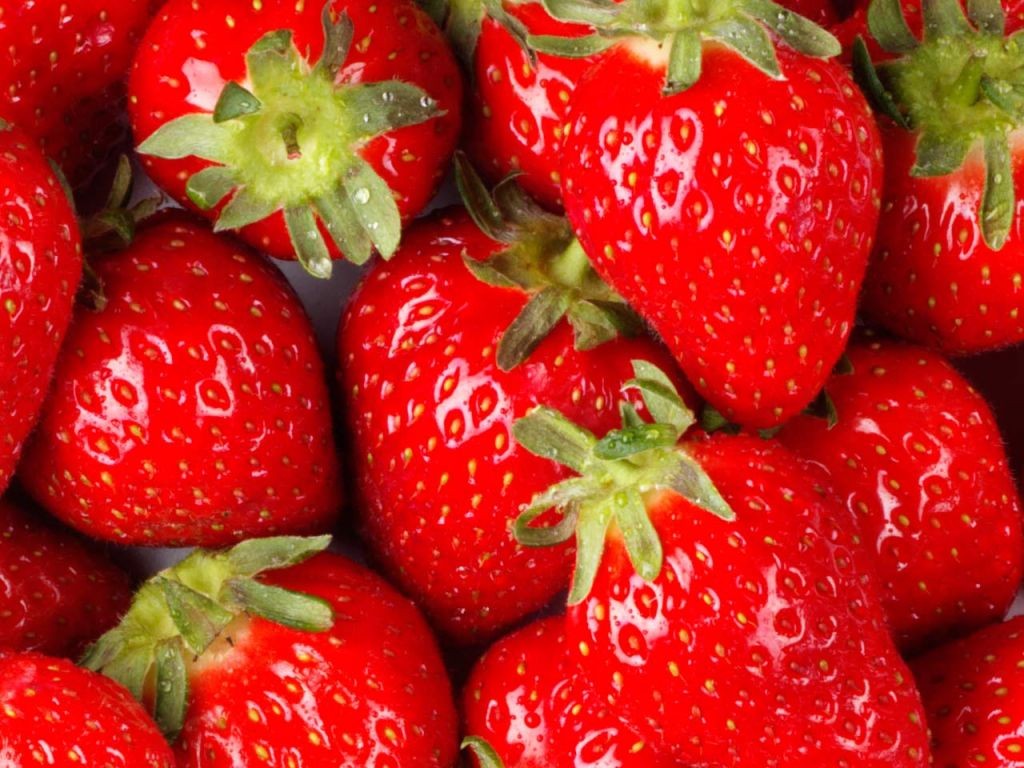 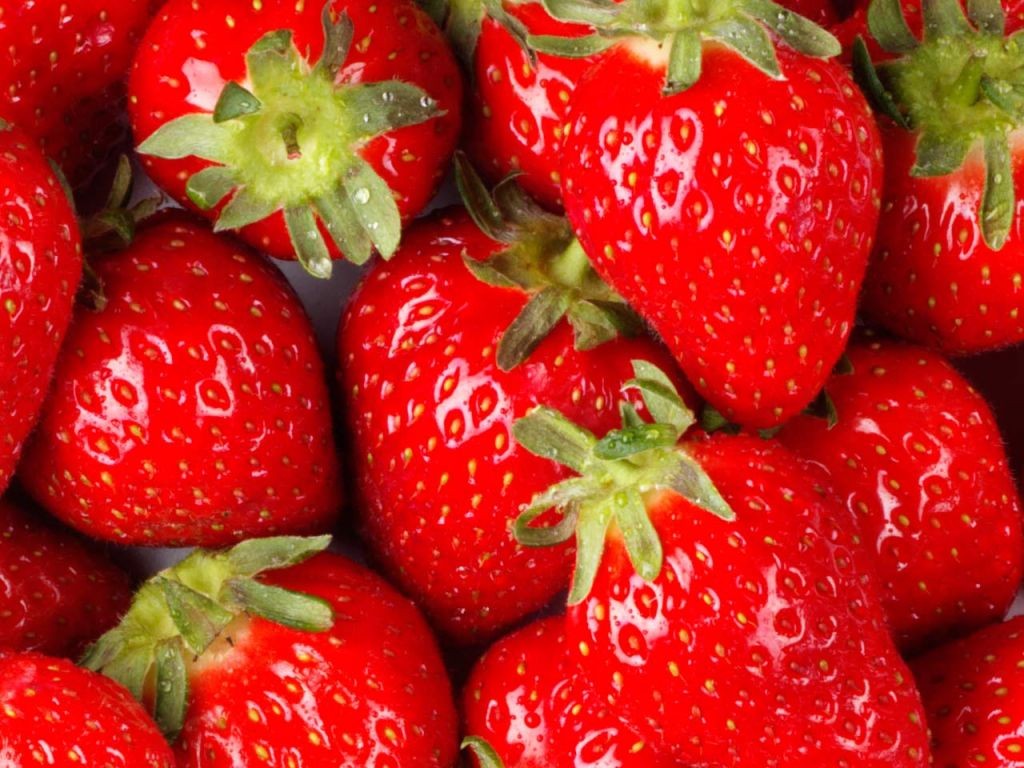 Estrategias de marketing
Estrategias ofensivas
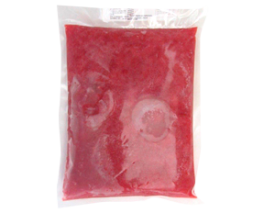 Frutilla en caja
Diferentes presentaciones
ESTRATEGIA BÁSICA I
ESTRATEGIA IB CRECIMIENTO DE LOS INGRESOS POR CLIENTE
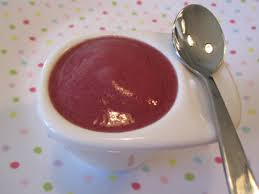 ESTRATEGIA BÁSICA II
ESTRATEGIA IIA MEJORAR LA LEALTAD Y NIVEL DE RECOMPRA DE LOS  CLIENTES
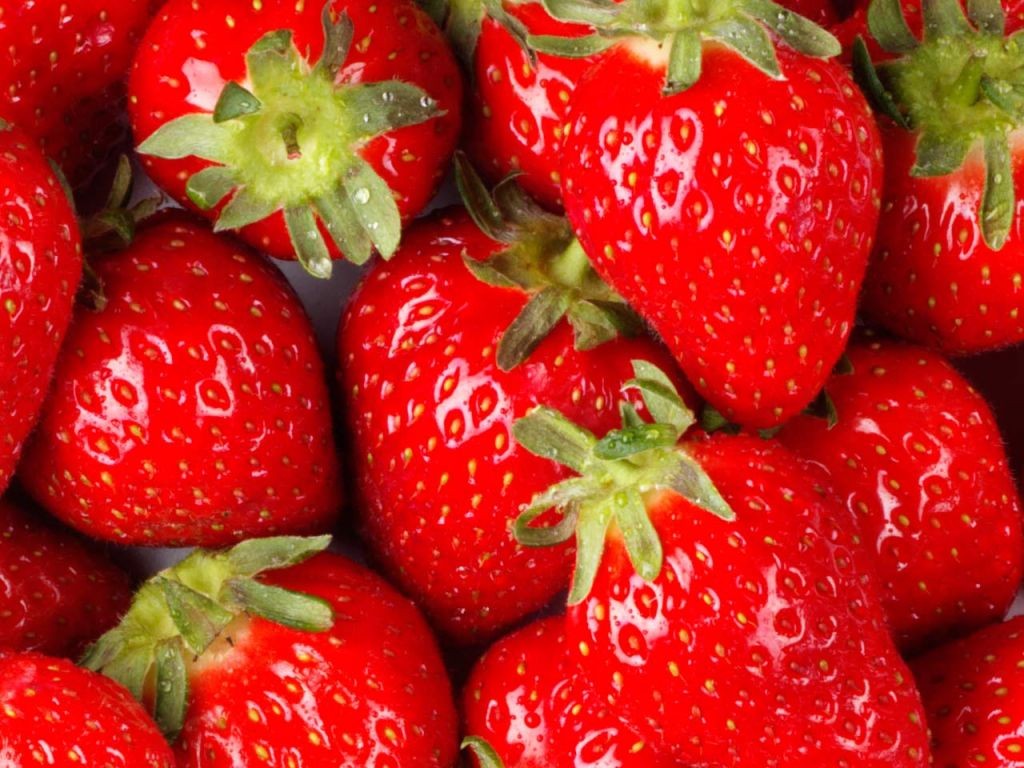 Estrategias ofensivas
ESTRATEGIA BÁSICA III
ESTRATEGIA IIIA ENTRAR EN NUEVOS MERCADOS RELACIONADOS
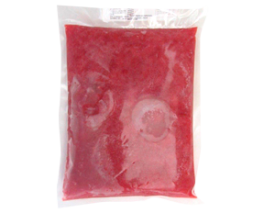 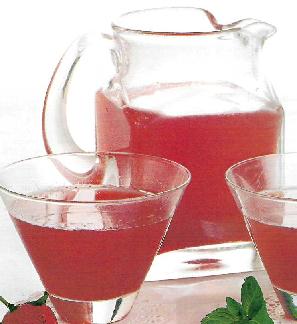 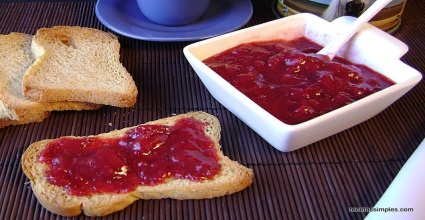 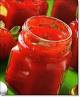 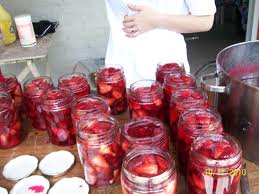 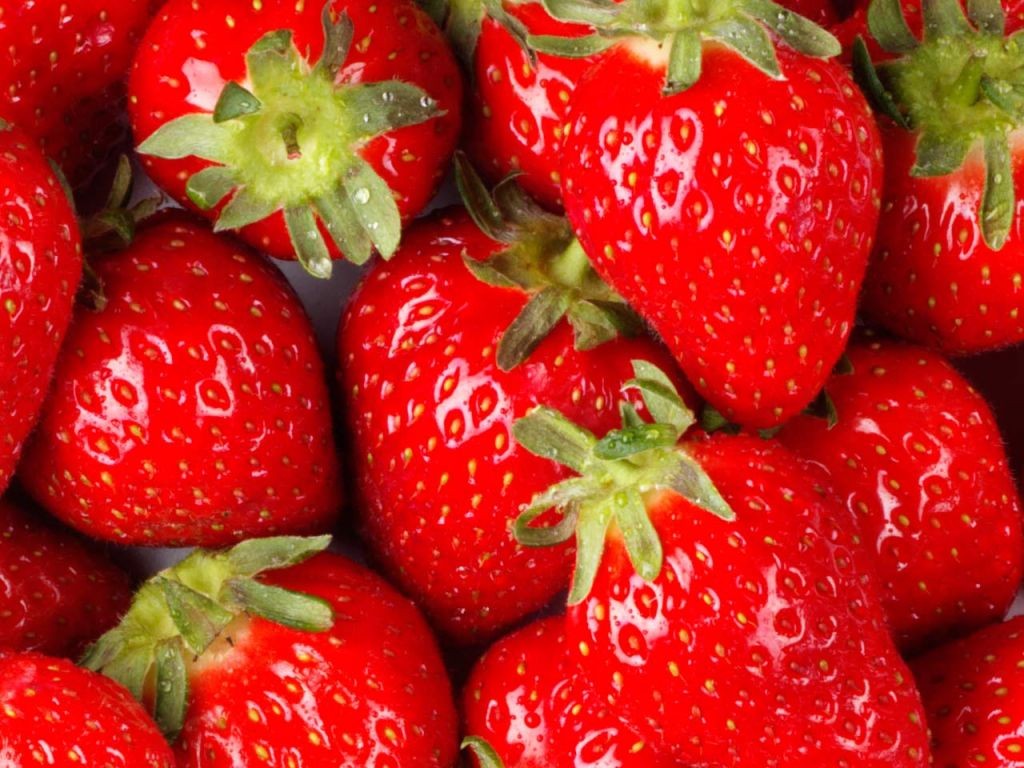 Estrategias defensivas
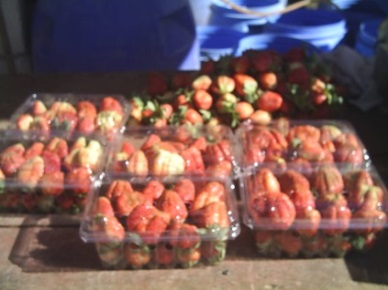 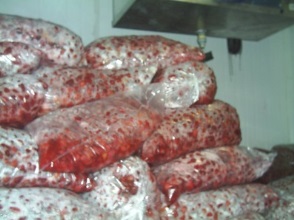 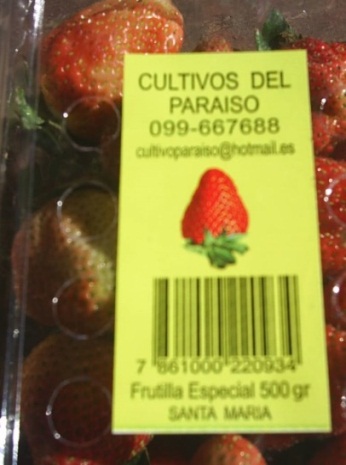 Estrategias del mix
PRODUCTO
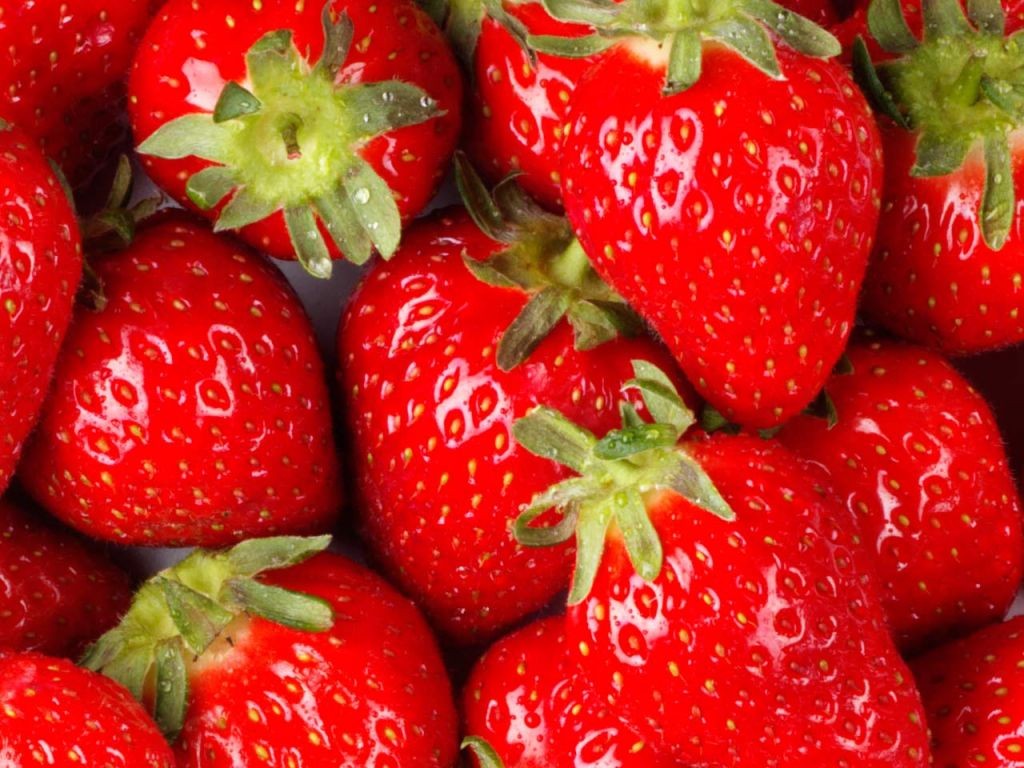 PRECIO
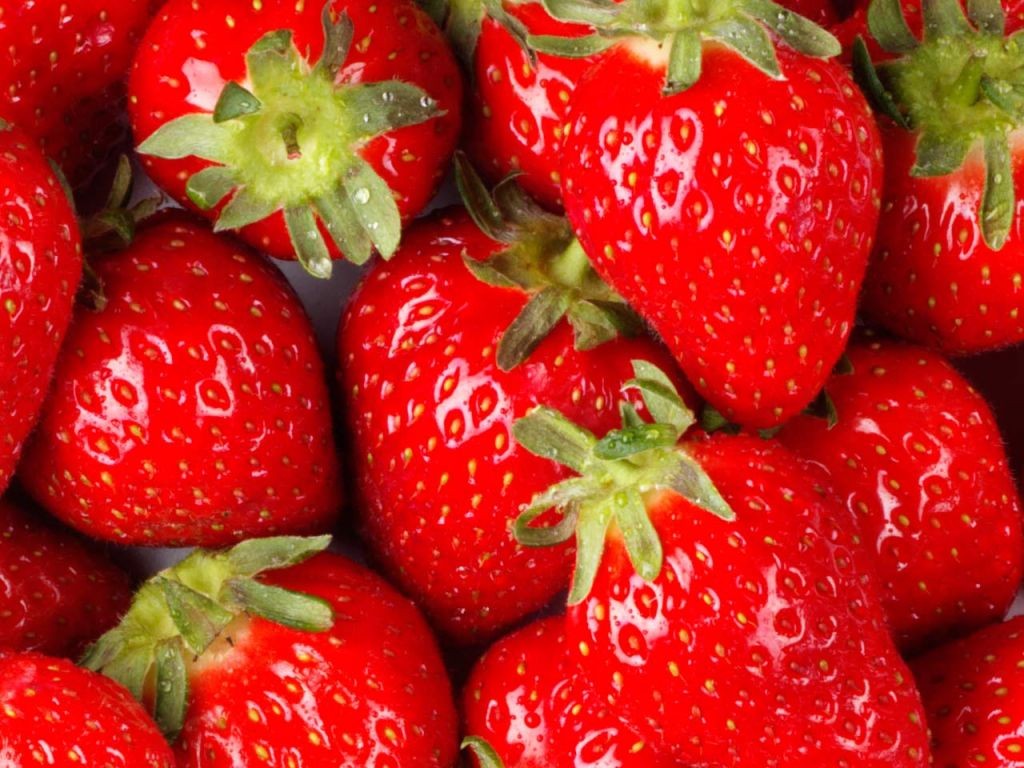 PLAZA
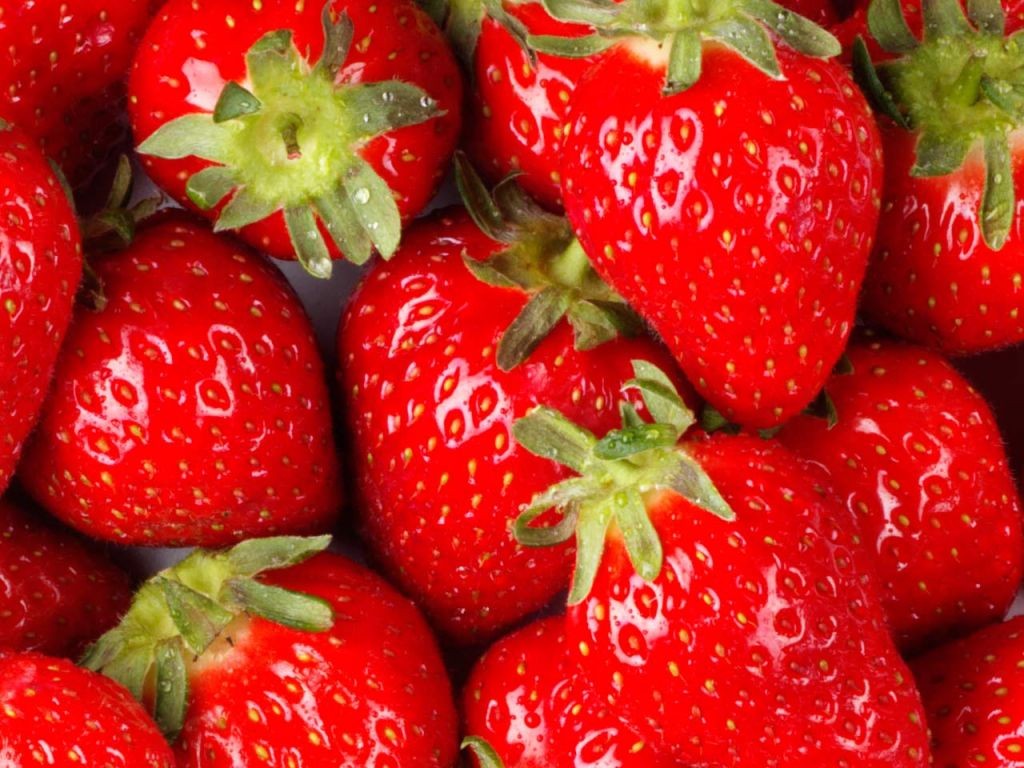 PROMOCIÓN
Gasto total $ 3425,6
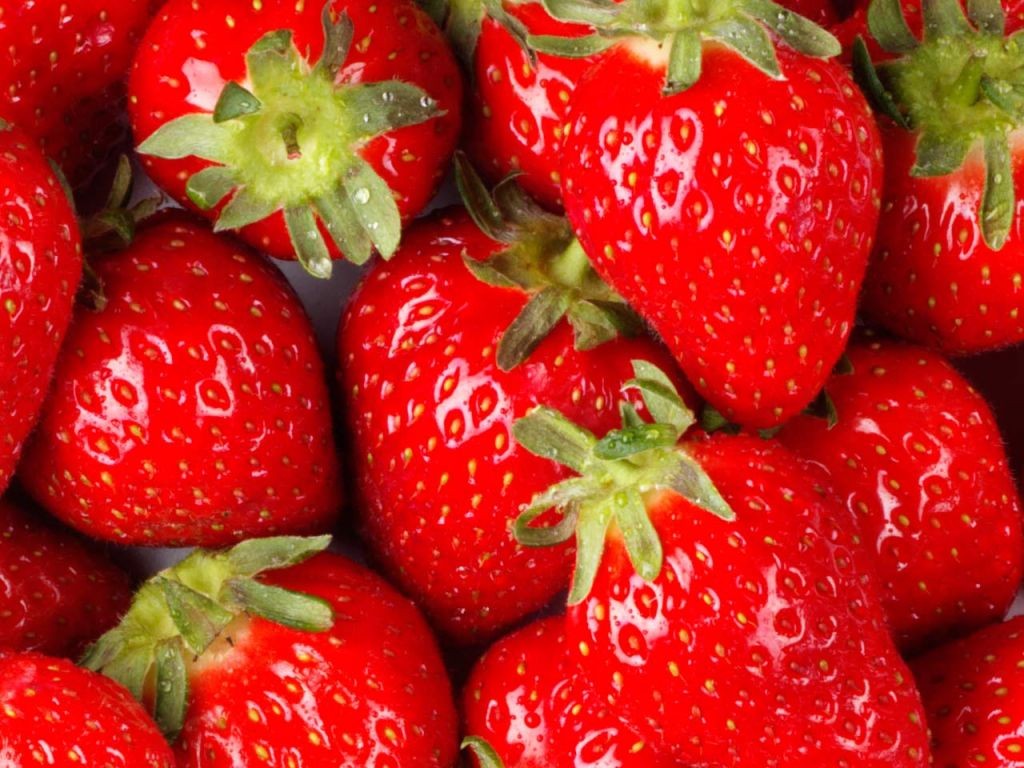 TIR  24,85
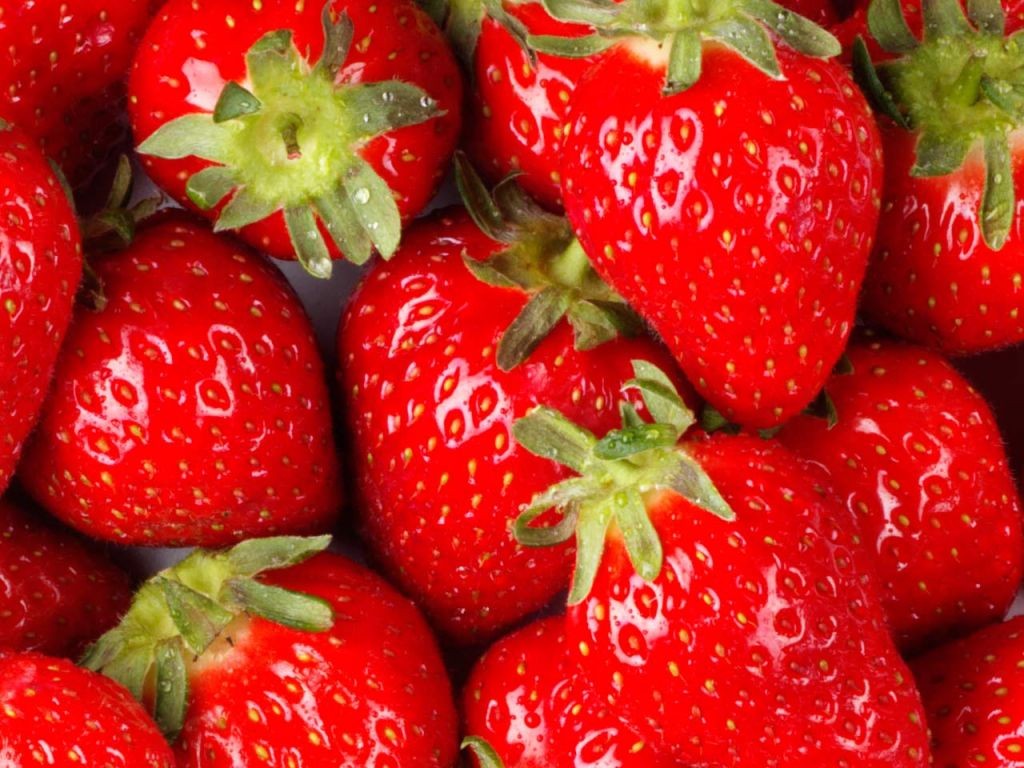 CONCLUSIONES
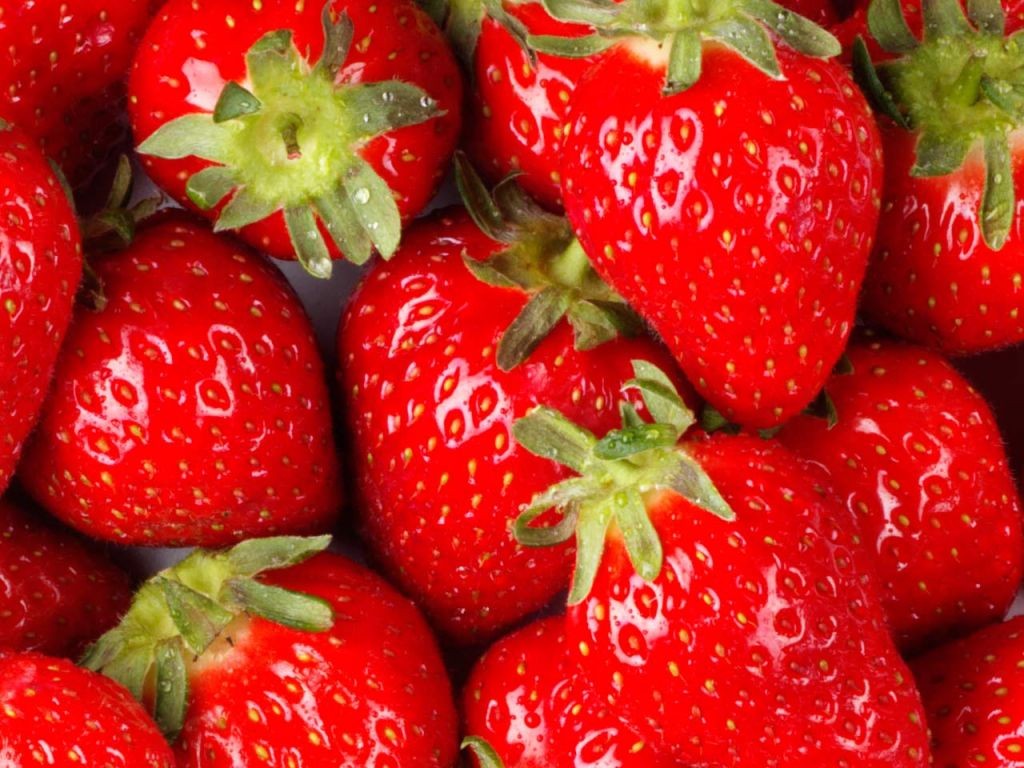 recomendaciones
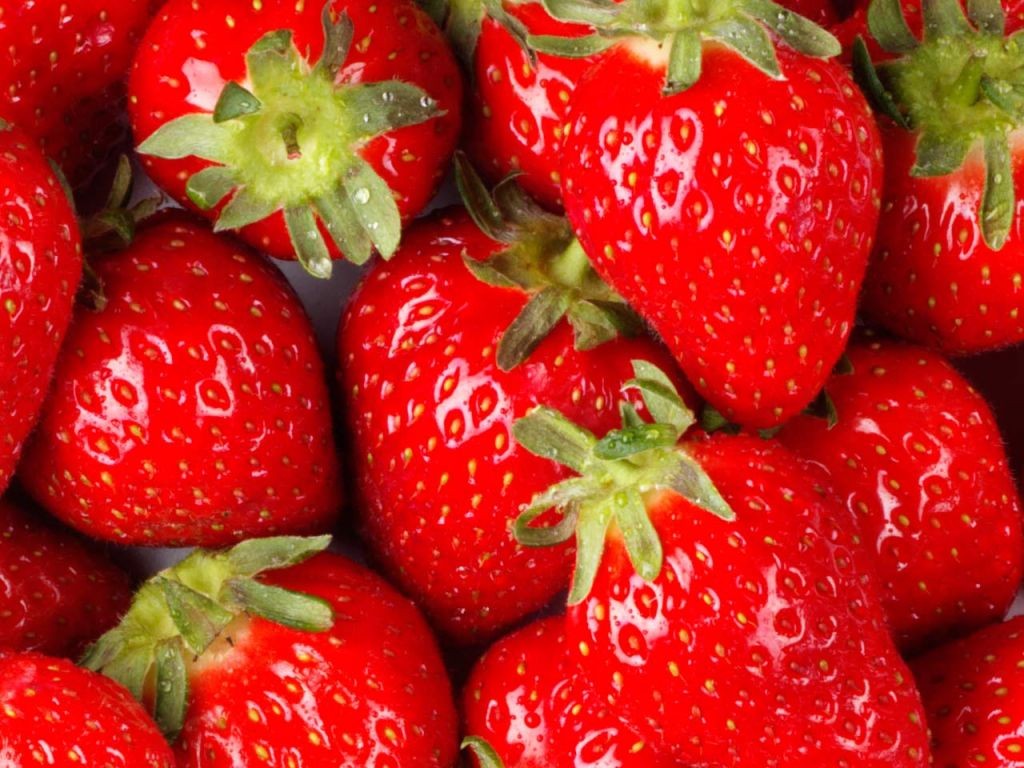 ¡GRACIAS!